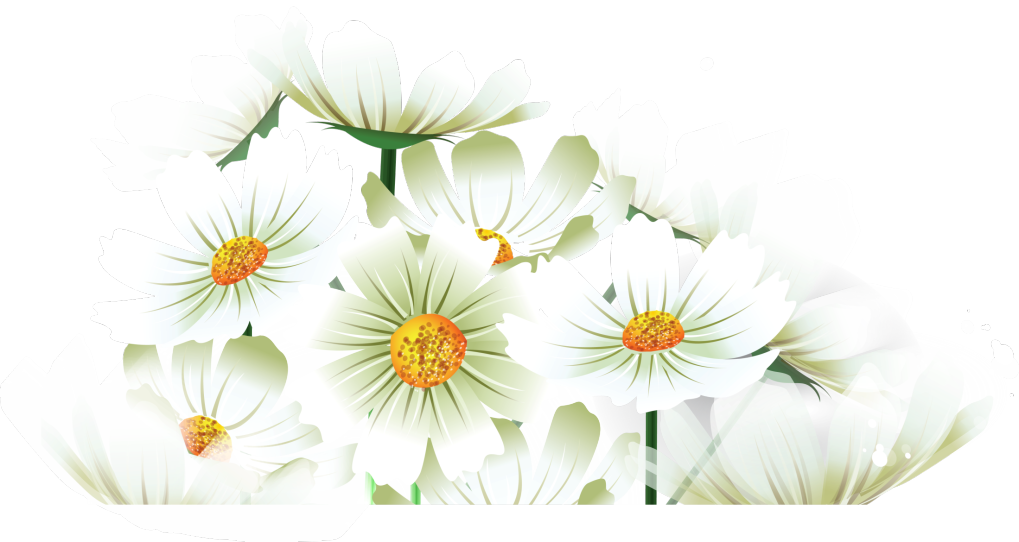 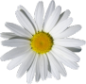 Туберкулез – что это?
Старые названия:
бугорчатка или чахотка
Туберкулёз (от лат. tuberculum — бугорок) — широко распространённое в мире инфекционное заболевание, вызываемое микобактериями туберкулеза.

    Туберкулёз обычно поражает лёгкие, реже - затрагивает другие органы и системы.
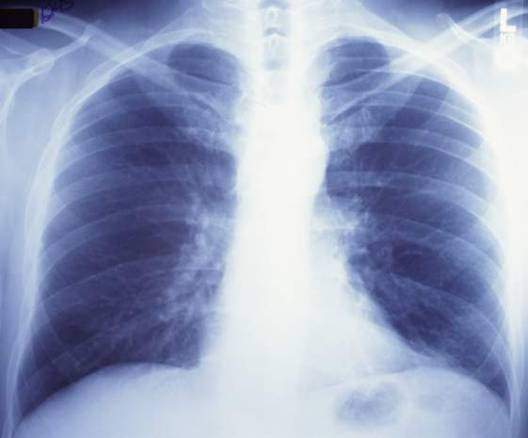 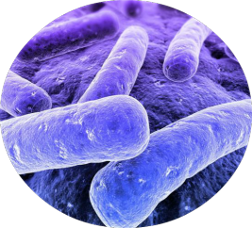 Наука о туберкулезе - фтизиатрия
(греч. -  phtisis —истощение
рус. – чахнуть)
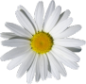 История туберкулеза
Тема "чахотки" была отражена в произведениях Достоевского, Диккенса, Дюма, в полотнах художников Клодта, Максимова, Поленова, в операх Верди и Пуччини
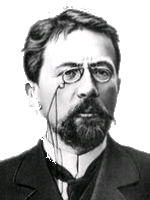 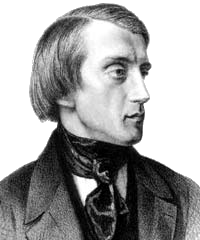 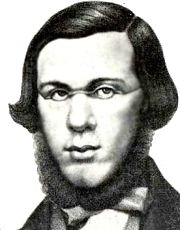 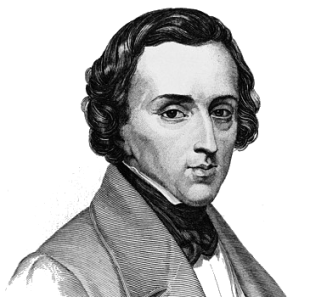 Н.А. Добролюбов
А.П. Чехов
В.Г. Белинский
Ф. Шопен
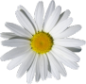 Роберт Кох открывает возбудителя туберкулеза!
24 марта 1882 год
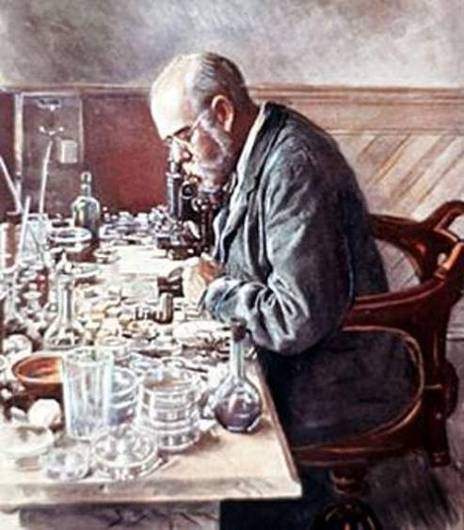 Роберт Кох выступил на  заседании Берлинского физиологического общества с сенсационным сообщением: ему удалось выделить бактерию, вызывающую туберкулез.
   Заявление Коха встретила всеобщая восторженная тишина.
   Открытые бациллы получили название «палочек Коха».
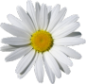 День белой ромашки
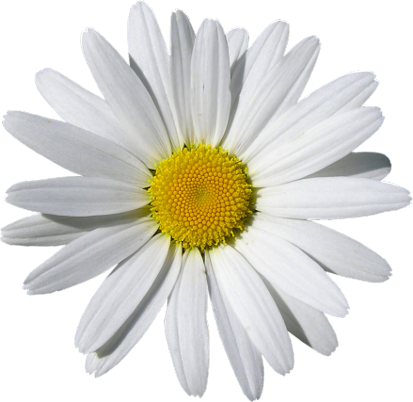 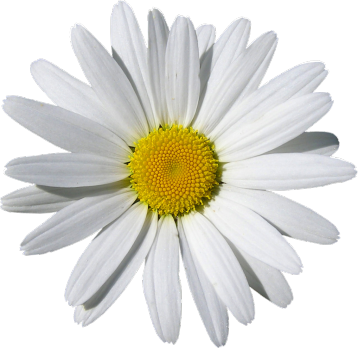 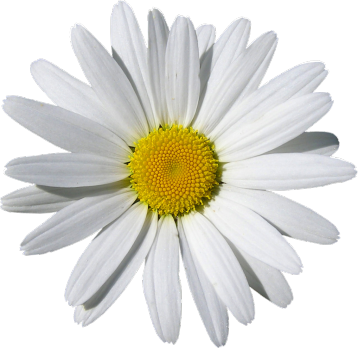 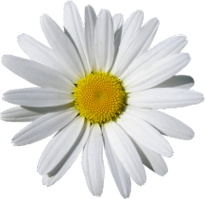 Белая ромашка – как символ борьбы с туберкулезом
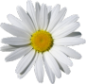 День белой ромашки
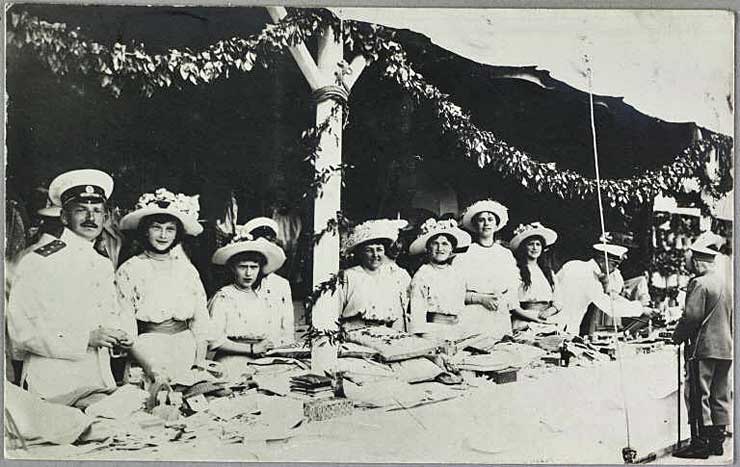 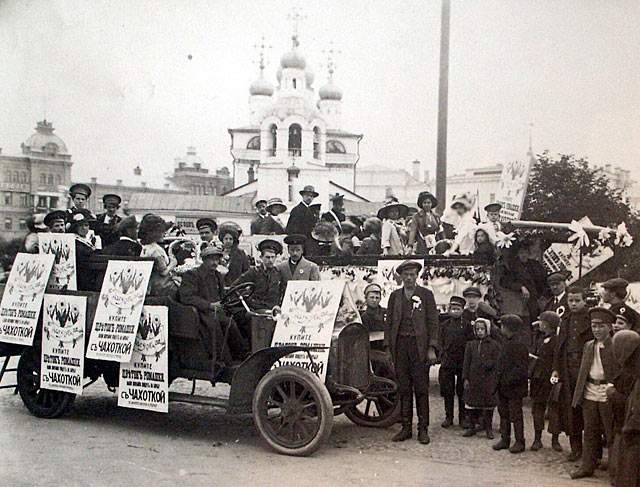 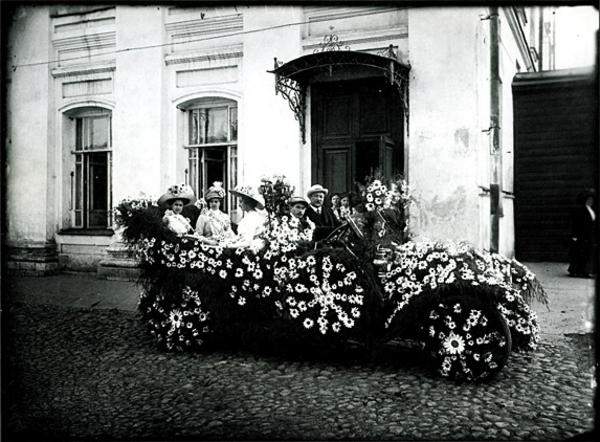 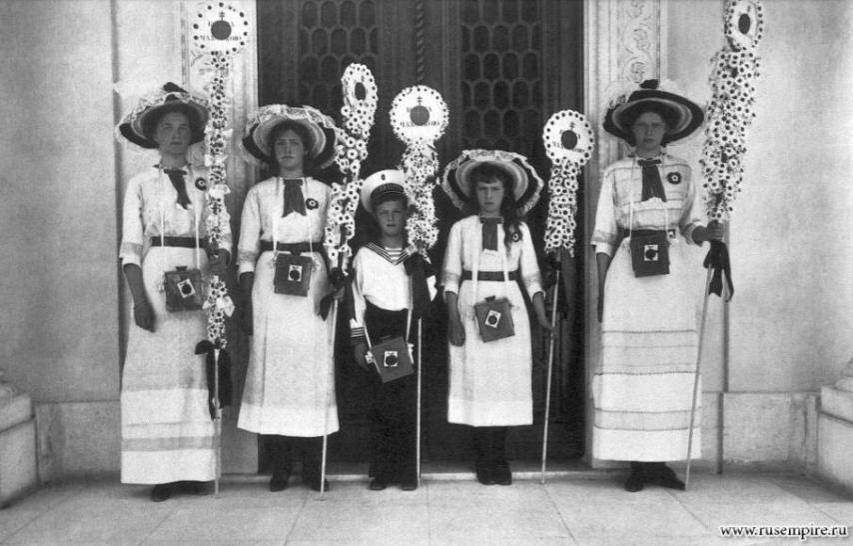 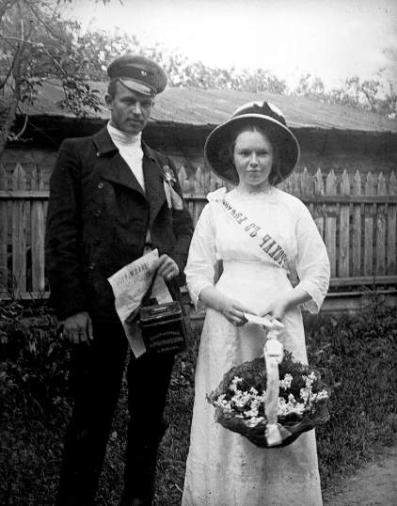 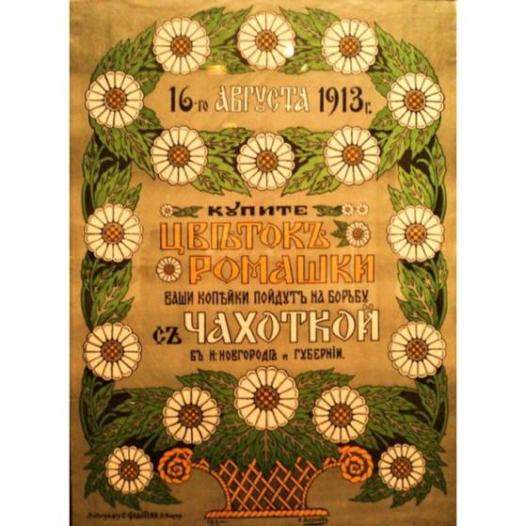 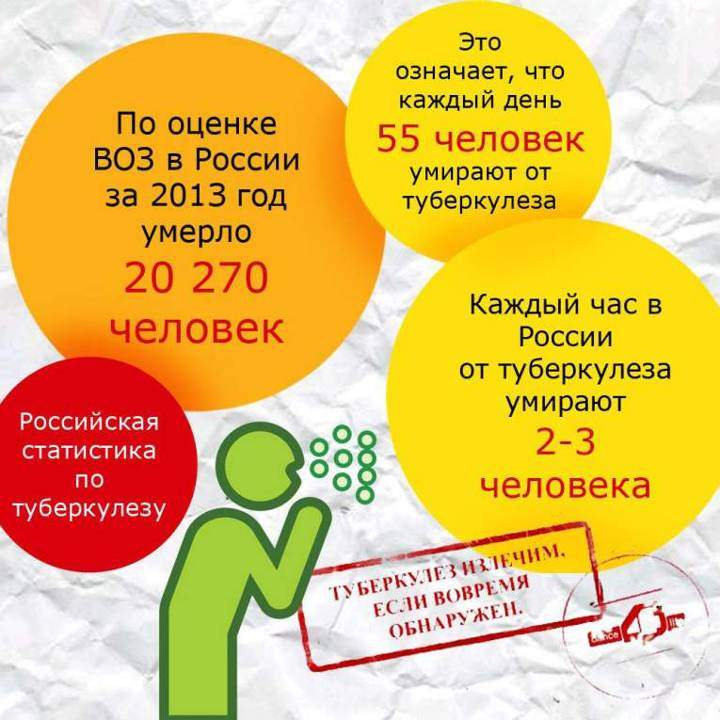 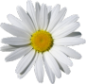 Статистика
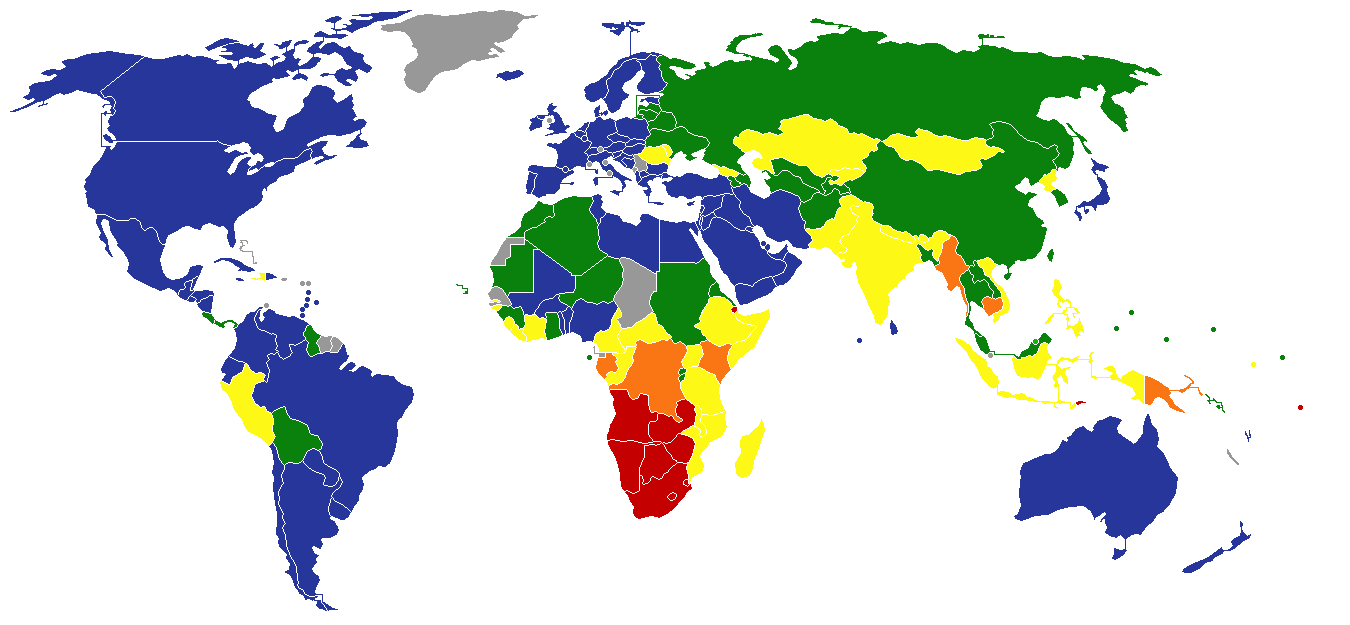 По оценке ВОЗ в России за 2013 год:
•было выявлено 104320  новых случаев заболевания туберкулезом
•240 237 больных туберкулезом, состоят на учете
•20 270 человек умерло от туберкулеза

Это означает, что ежедневно в России
•383 человека узнают о том, что больны туберкулезом
•55 человек умирают от туберкулеза

Каждый час 
•16 человек слышат диагноз “туберкулез”
•2-3 человека в России умирают от него
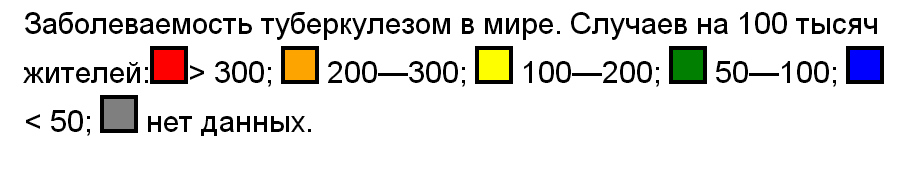 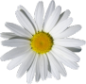 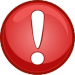 ВАЖНО: Если туберкулез не лечить, то один больной с активной формой заболевания заражает, в среднем, 10-15 человек в год.
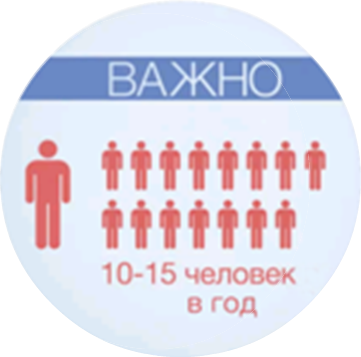 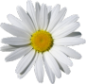 Как можно заразиться туберкулезом?
Основной источник заражения - человек, который болеет туберкулезом легких.
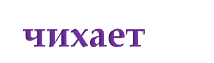 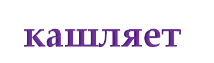 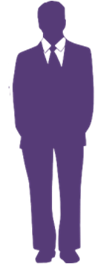 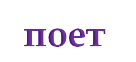 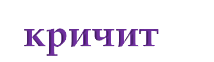 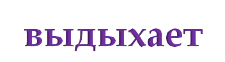 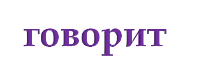 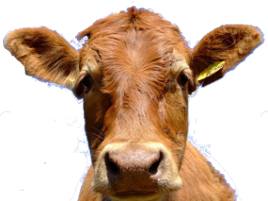 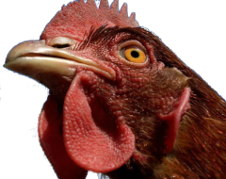 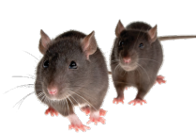 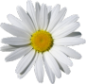 Кто может заболеть туберкулезом?
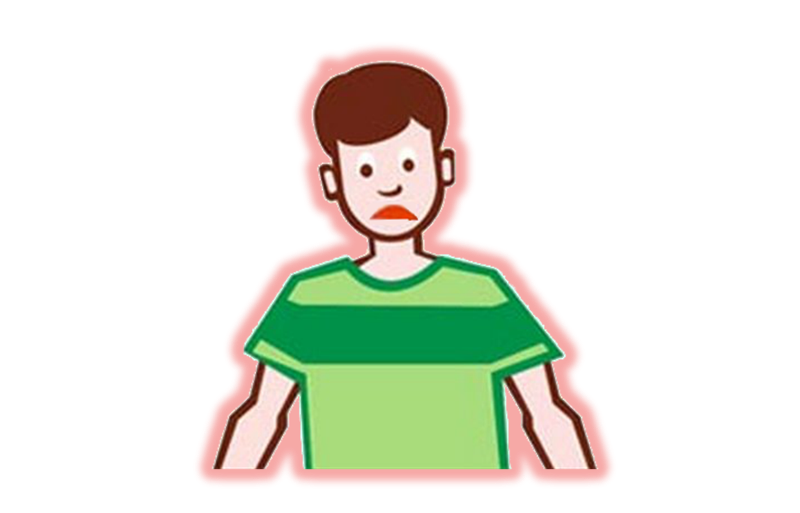 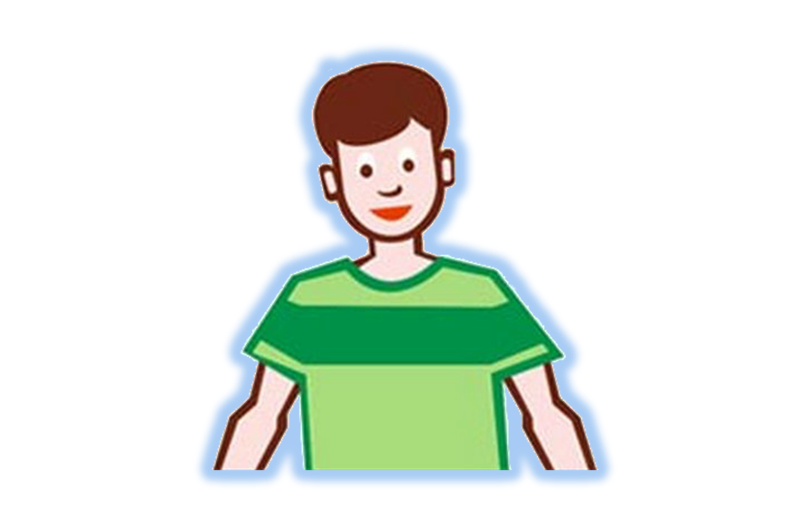 Туберкулез поражает людей независимо от их социального статуса.
     Заболевает активным туберкулезом в среднем 1 из 10 человек, инфицированных микобактериями туберкулеза.
     Здоровая иммунная система человека успешно контролирует эту инфекцию.
     Однако при ослаблении иммунитета развивается заболевание – активная форма туберкулеза.
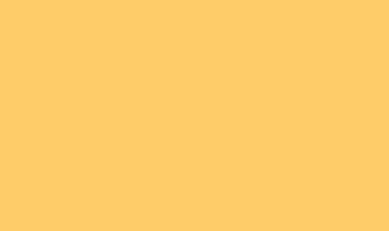 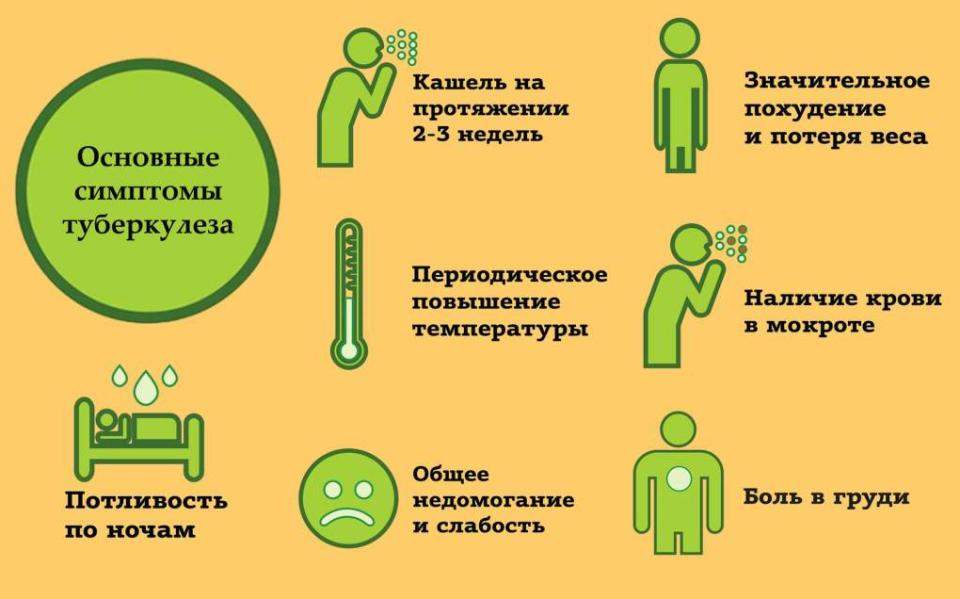 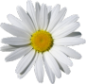 Как обнаружить туберкулез?
Для выявления туберкулеза легких применяется флюорография.
     Рекомендуется ежегодно проходить это обследование.
     Для своевременного выявления инфицирования туберкулезом всем детям и подросткам в России ежегодно проводится туберкулиновая проба Манту.
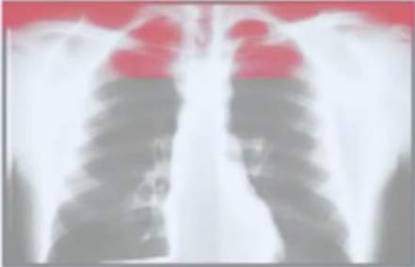 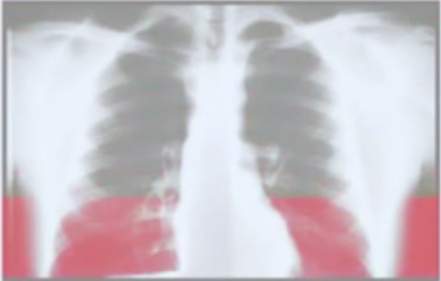 Диагноз туберкулеза могут подтвердить исследования мокроты как самый прямой и быстрый способ диагностики туберкулеза, а также  анализы мочи, кала на туберкулезные палочки .
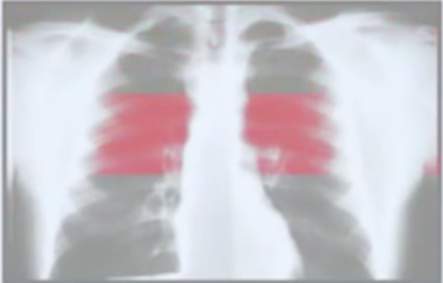 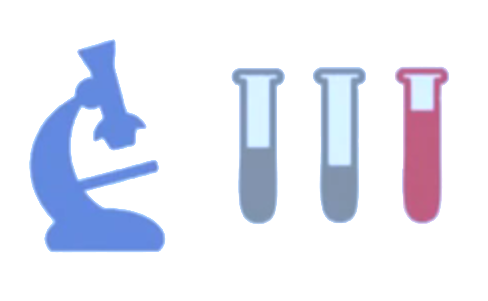 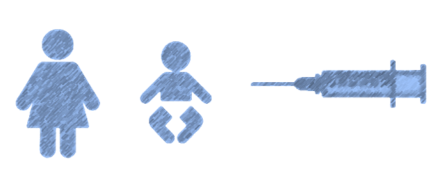 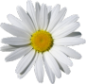 Туберкулез излечим, если обнаружен вовремя!
Практически все пациенты с впервые выявленным туберкулезом, своевременно начавшие и полностью закончившие назначенный курс лечения, могут быть излечены.

Больной туберкулезом легких человек является источником инфекции, пока не начнет интенсивное лечение.
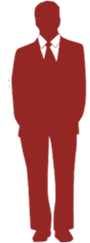 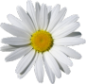 Туберкулез излечим, если обнаружен вовремя!
Через 2-3 месяца после начала лечения опасность инфицирования окружающих снижается
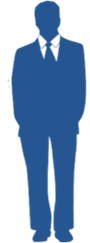 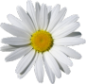 Как уберечься от заболевания?
Снизить риск заболевания туберкулезом ребенка можно проведением вакцинации БЦЖ, которая проводится бесплатно всем детям в роддоме с 3-х суток жизни (при отсутствии медицинских противопоказаний).
Повторные прививки – ревакцинация БЦЖ  – проводится в 7 лет и 14 лет.
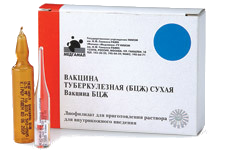 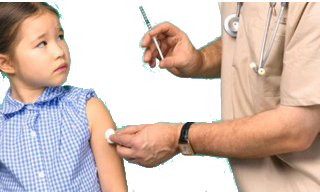 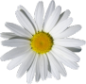 ПОМНИТЕ: Чтобы не заболеть туберкулезом, человеку необходим крепкий иммунитет!
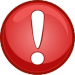 КУРЕНИЕ
АЛКОГОЛИЗМ
УПОТРЕБЛЕНИЕ НАРКОТИКОВ
СТРЕССЫ
НЕСБАЛАНСИРОВАННОЕ ПИТАНИЕ
МАЛОПОДВИЖНЫЙ ОБРАЗ ЖИЗНИ
ДИАБЕТ
ЯЗВЕННАЯ БОЛЕЗНЬ ЖЕЛУДКА
ВИЧ - ИНФЕКЦИЯ
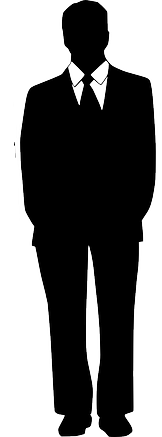 ИММУНИТЕТ
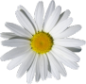 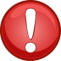 ВАЖНО: 
- Здоровый образ жизни

- Избегайте стрессов

- Полноценная пища, богатая белками

- Нормальная физическая нагрузка

- Проветривайте комнаты, где вы работаете и отдыхаете
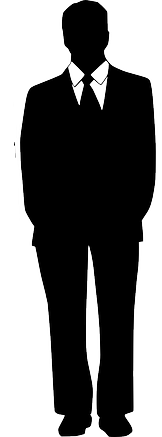 ИММУНИТЕТ